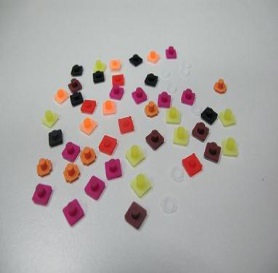 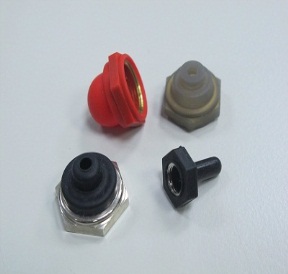 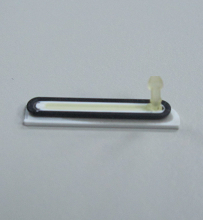 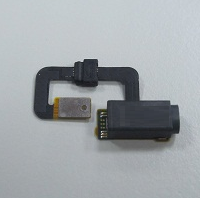 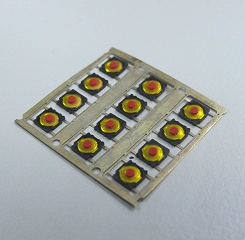 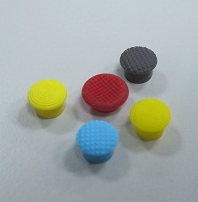 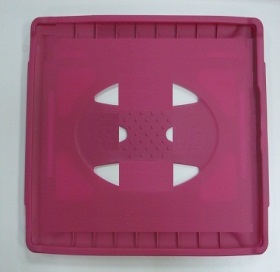 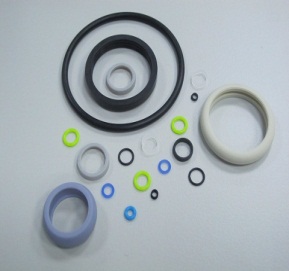 Product Application
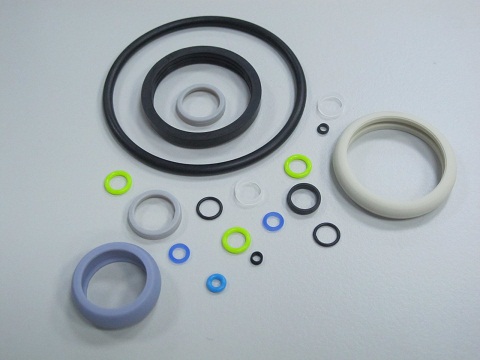 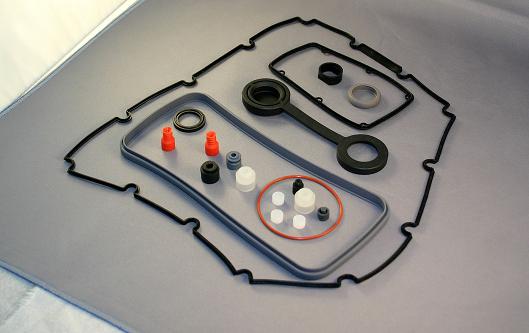 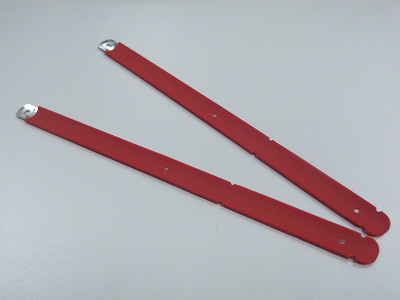 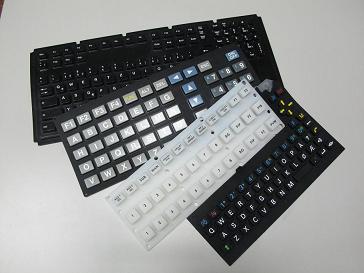 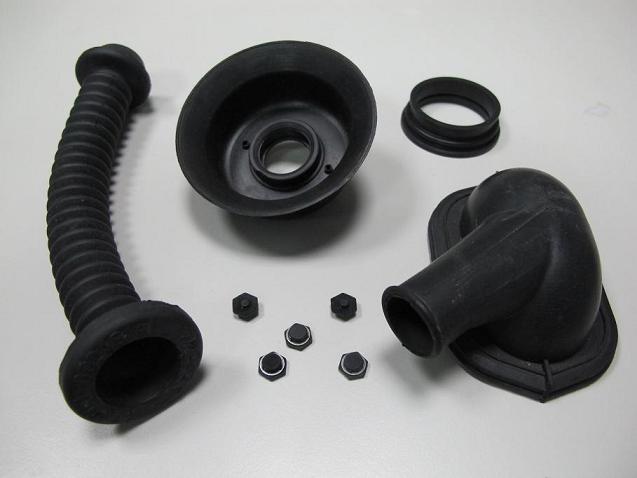 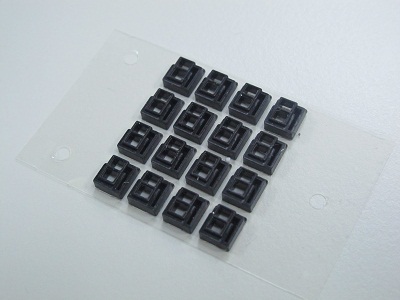 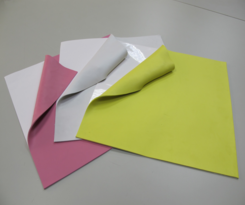 Waterproof series
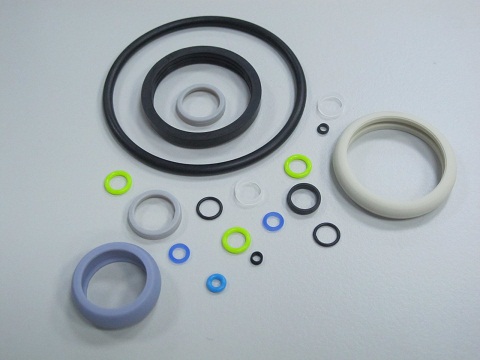 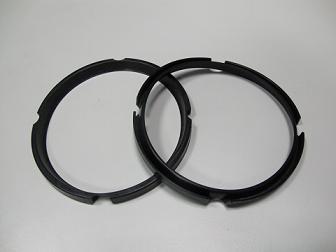 Various O-ring
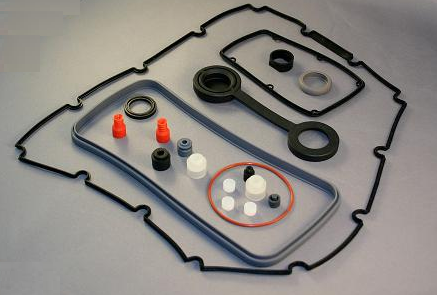 Waterproof ring for lamp
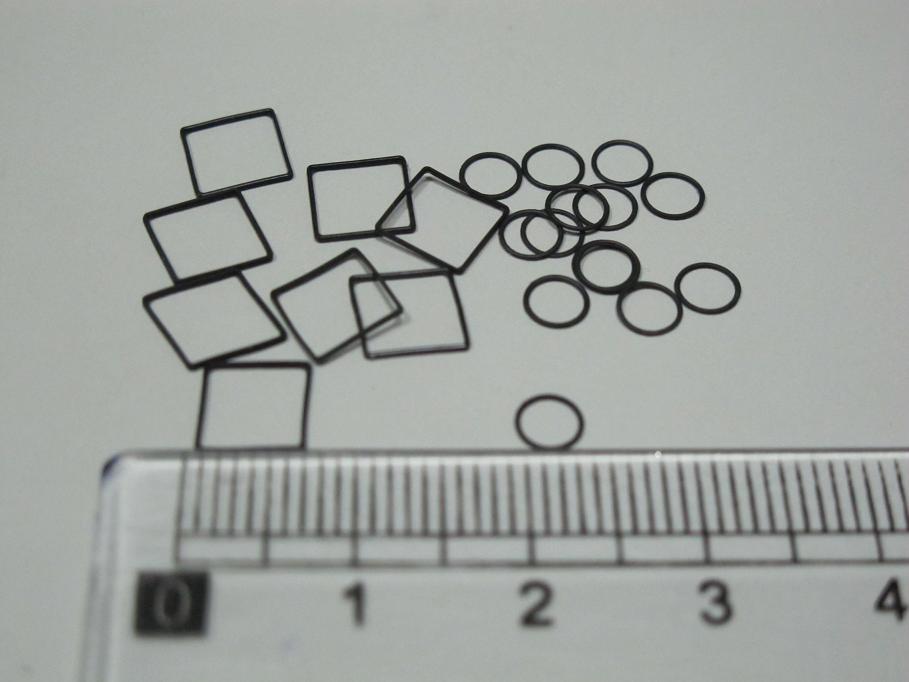 Various Seals
Tiny waterproof ring
MOLDING SERIES 1.
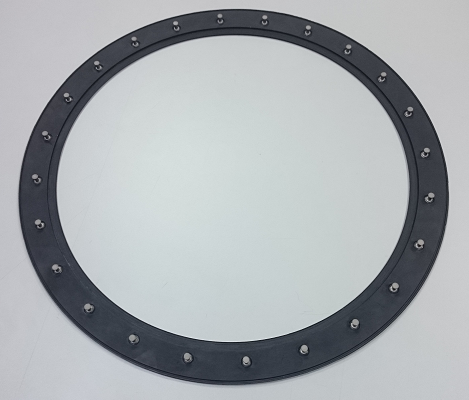 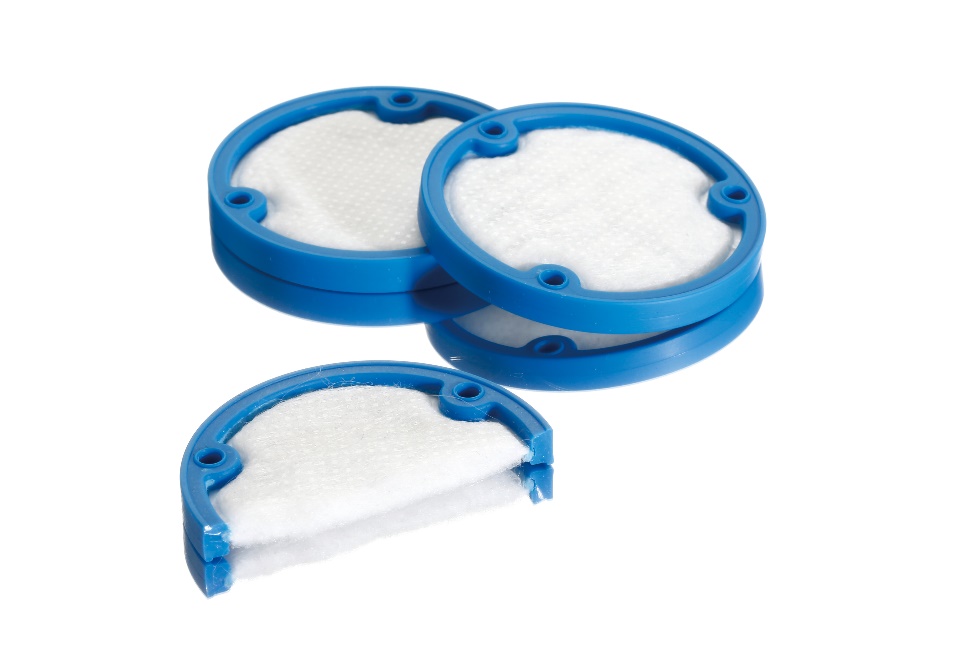 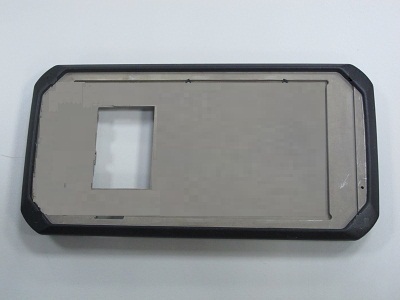 RUBBER TO METAL BONDING
RUBBER TO FABRIC BONDING
RUBBER TO ALUMINUM BONDING
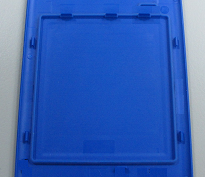 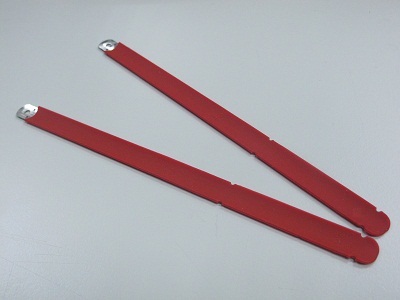 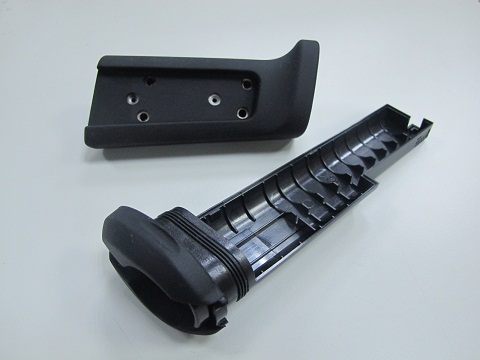 METAL & RUBBER MOLDING
PC & RUBBER MOLDING
HANDLE MOLDING
MOLDING SERIES 2.
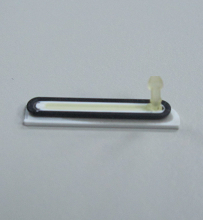 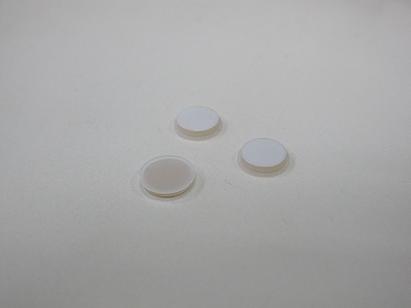 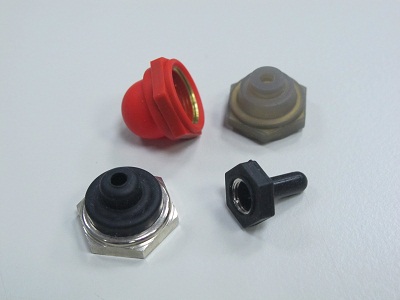 MOBILE SIDE CAP MOLDING
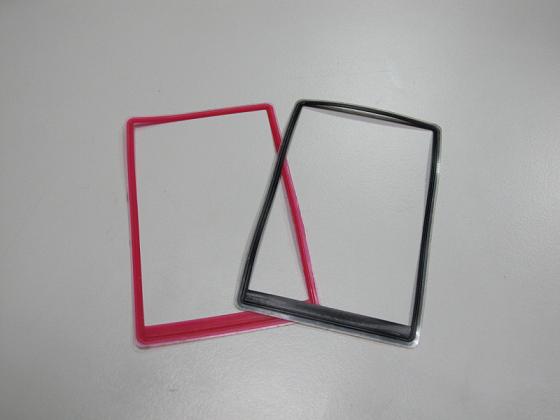 TEFLON MOLDING
SWITCHES MOLDING
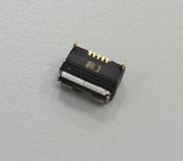 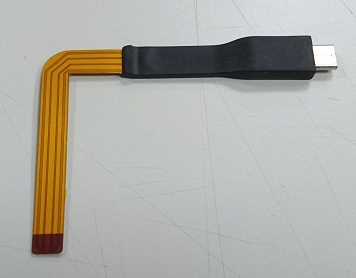 PET MOLDING
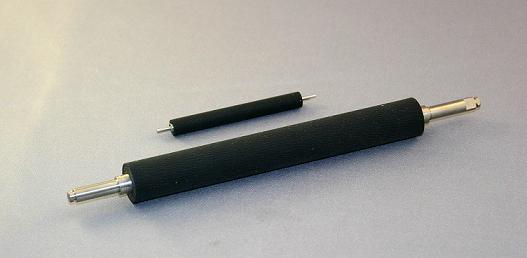 USB MOLDING
Flexible Printed Circuit
MOLDING
RUBBER ROLLER MOLDING
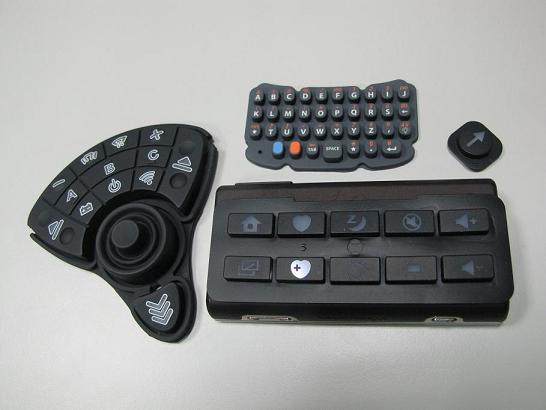 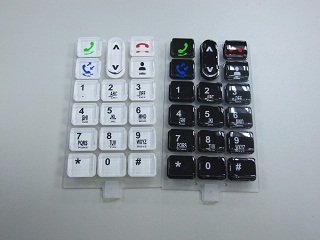 BUTTON SERIES
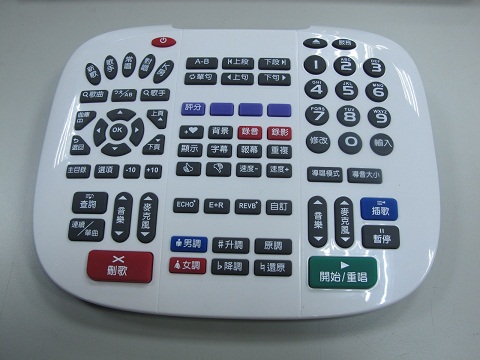 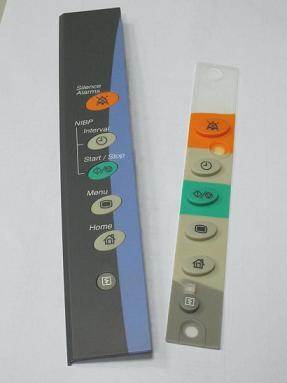 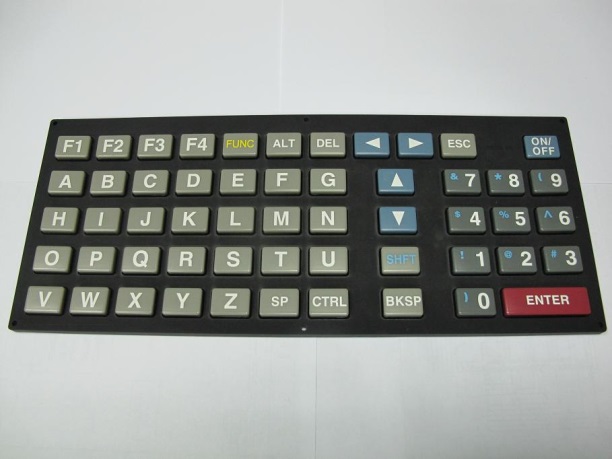 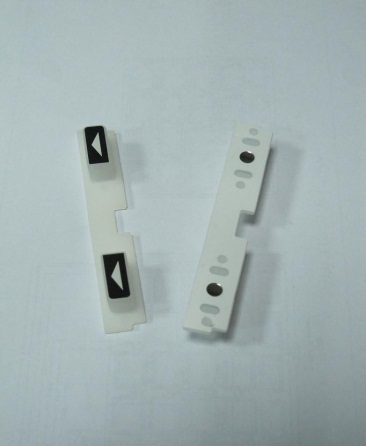 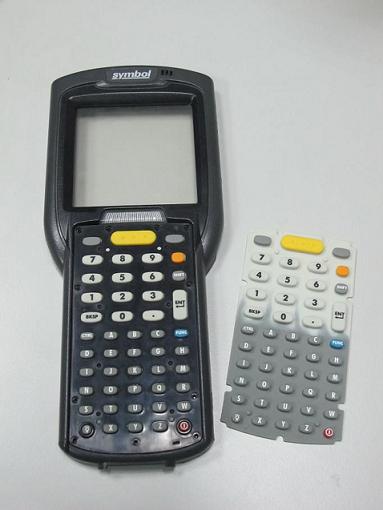 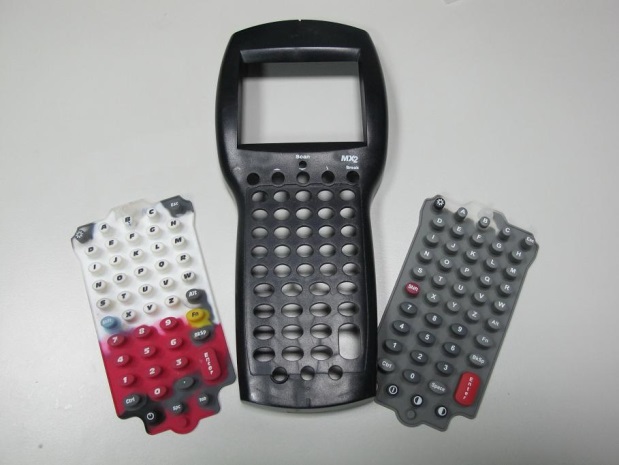 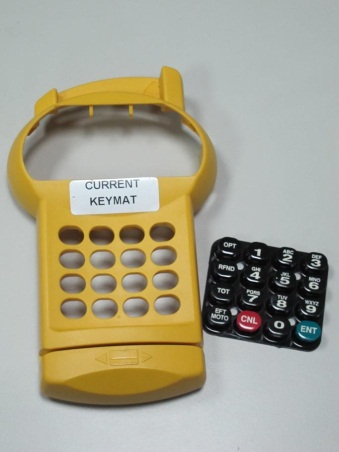 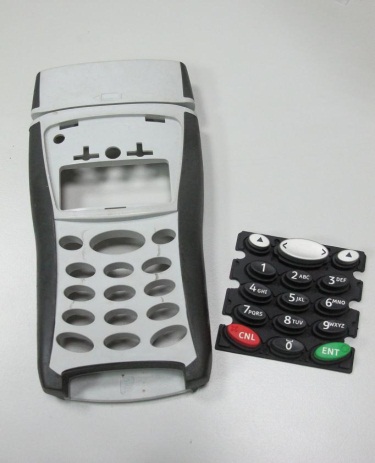 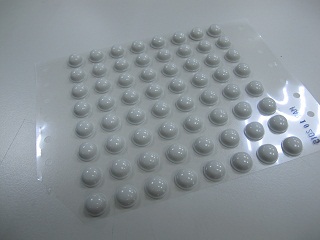 Adhesive vs Rubber feet
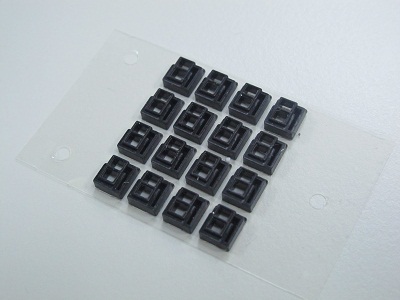 Rubber Feet
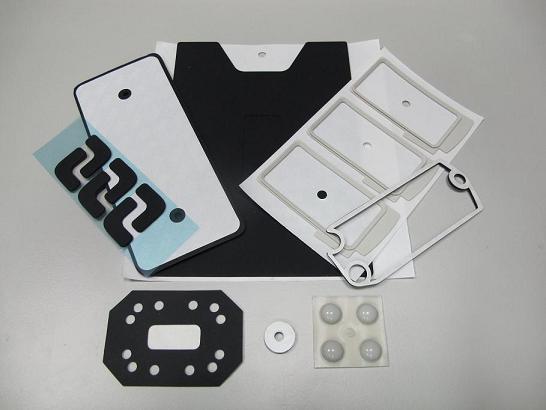 Rubber parts with Adhesive
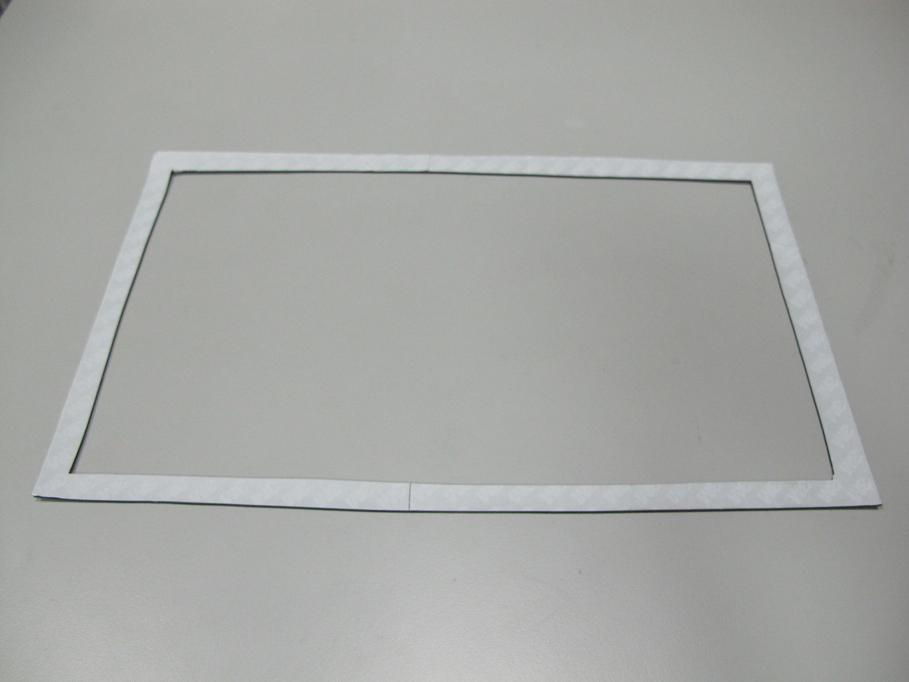 Various Adhesives
Adhesive for a frame
Medical Series
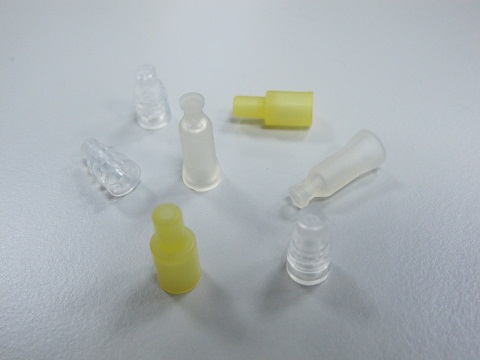 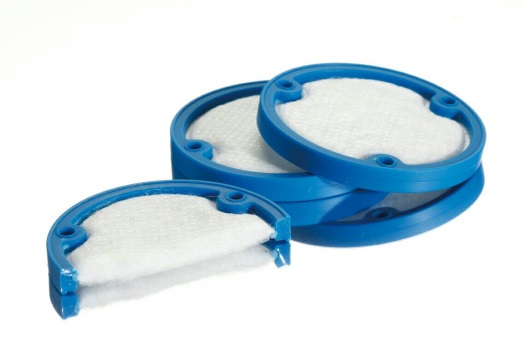 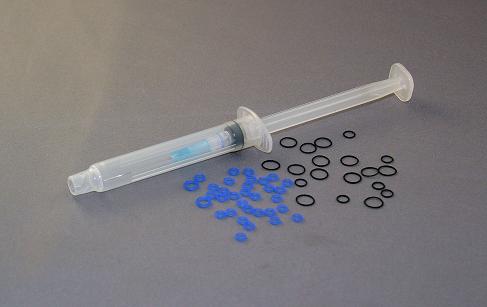 Respirator Filter Element
Medical Device
Medical O-ring
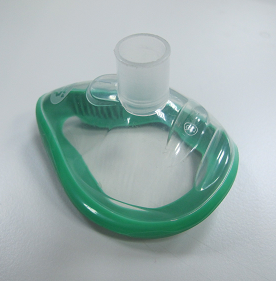 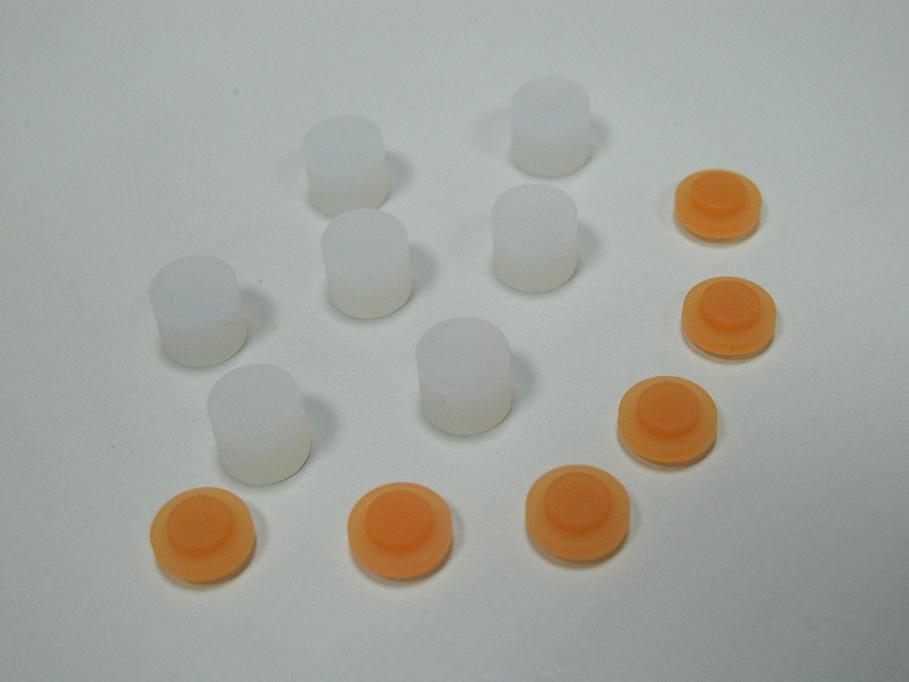 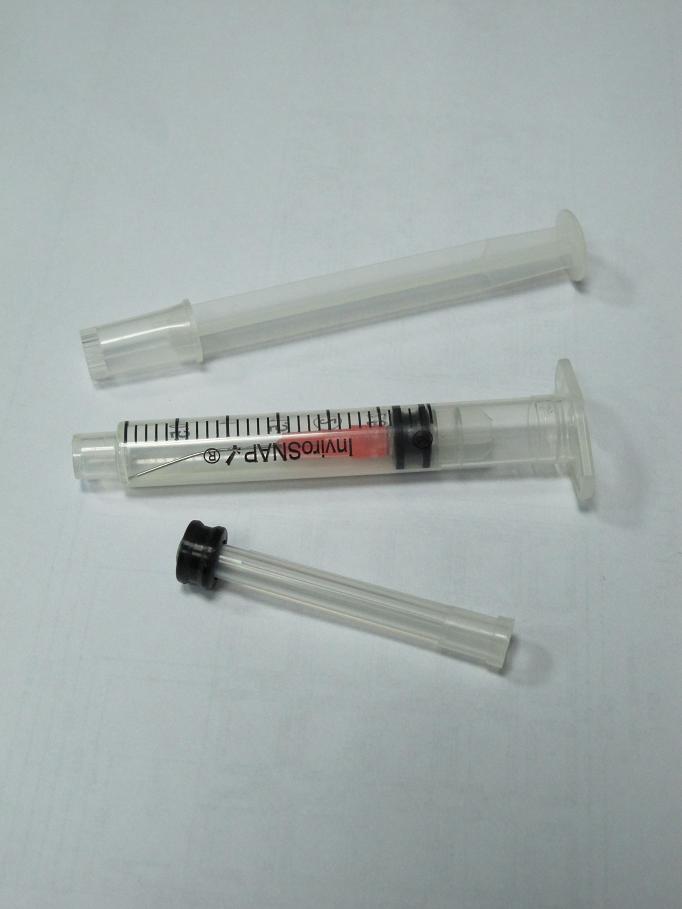 Respirator Mask
Medical plug
Medical Silicone Stopper
Others 1.
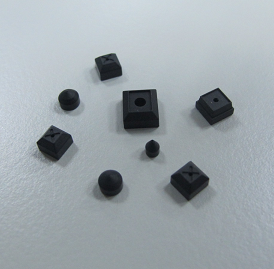 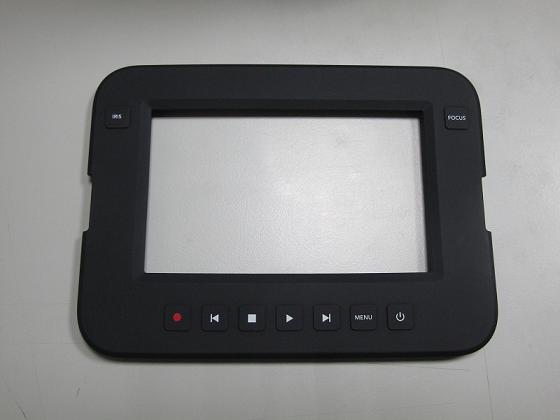 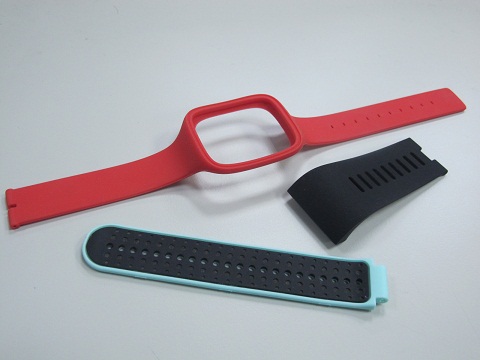 Camera rubber frame
Rubber Tips
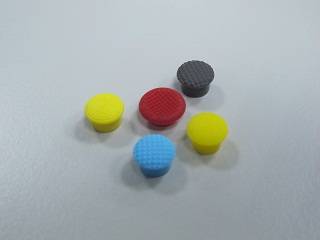 Rubber Bracelet/ Watches
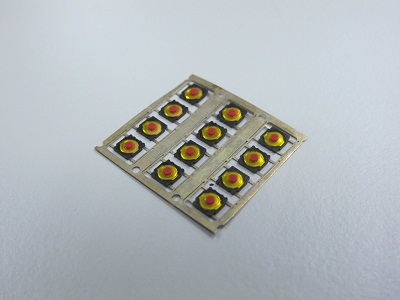 SWITCHES
Laptop control button
Others 2.
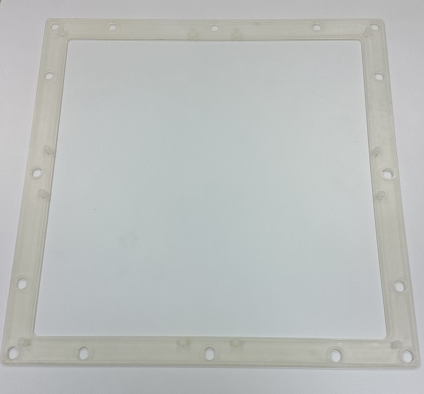 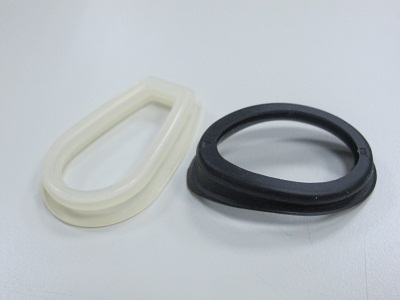 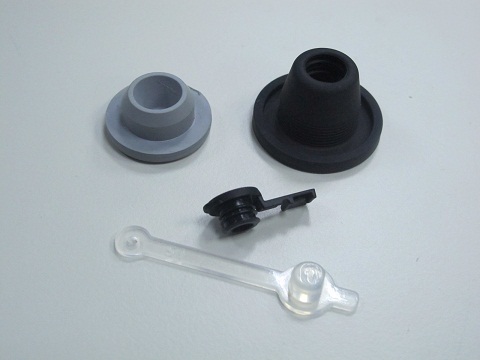 Industrial computer screen frame
Swimming goggles seal
Various plugs
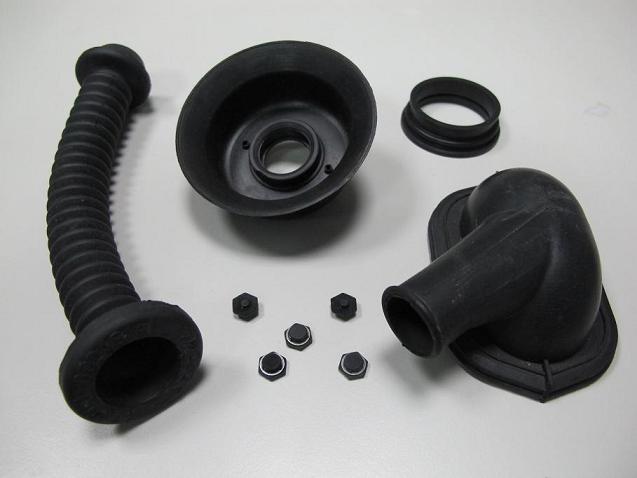 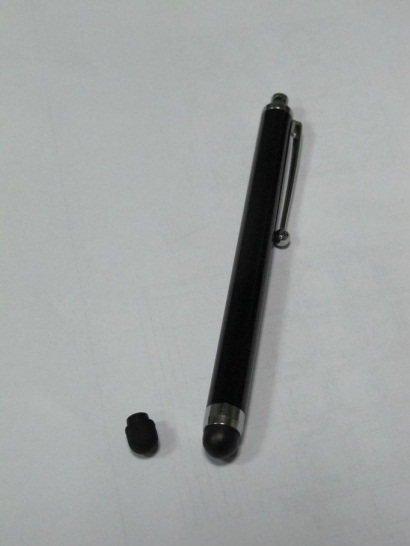 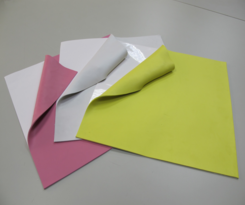 Motor & Machine Rubber Parts
Laptop touch hood
Silicone Thermal Pad
Others 3.
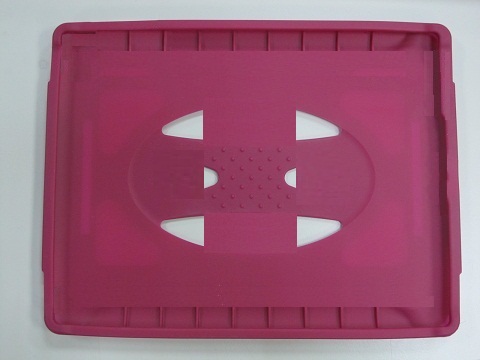 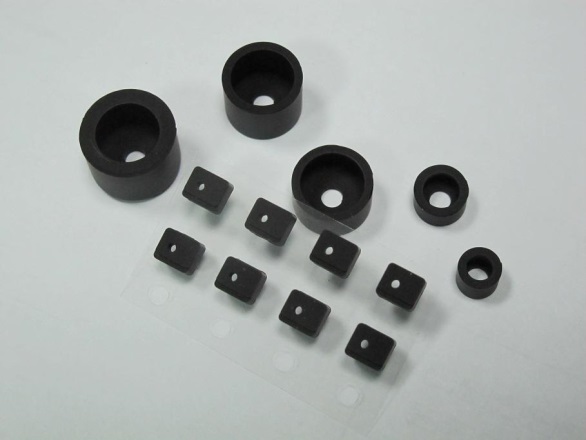 Microphone sleeve
Laptop Sleeve
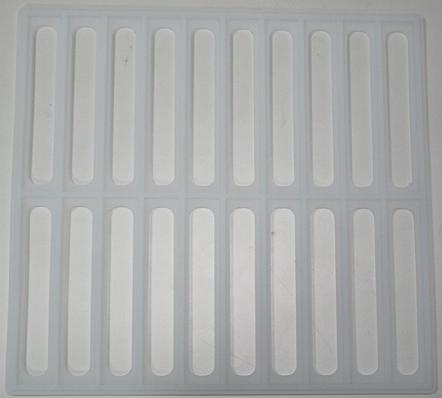 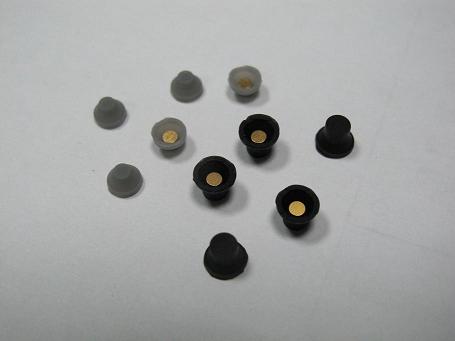 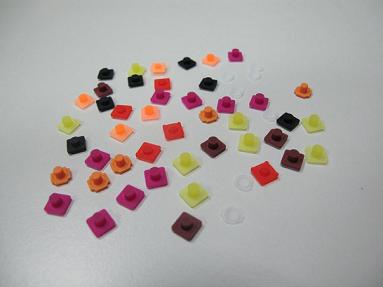 Antiskid mat
VARIOIUS SWITCHES
Metal conductive button